G-BIKE
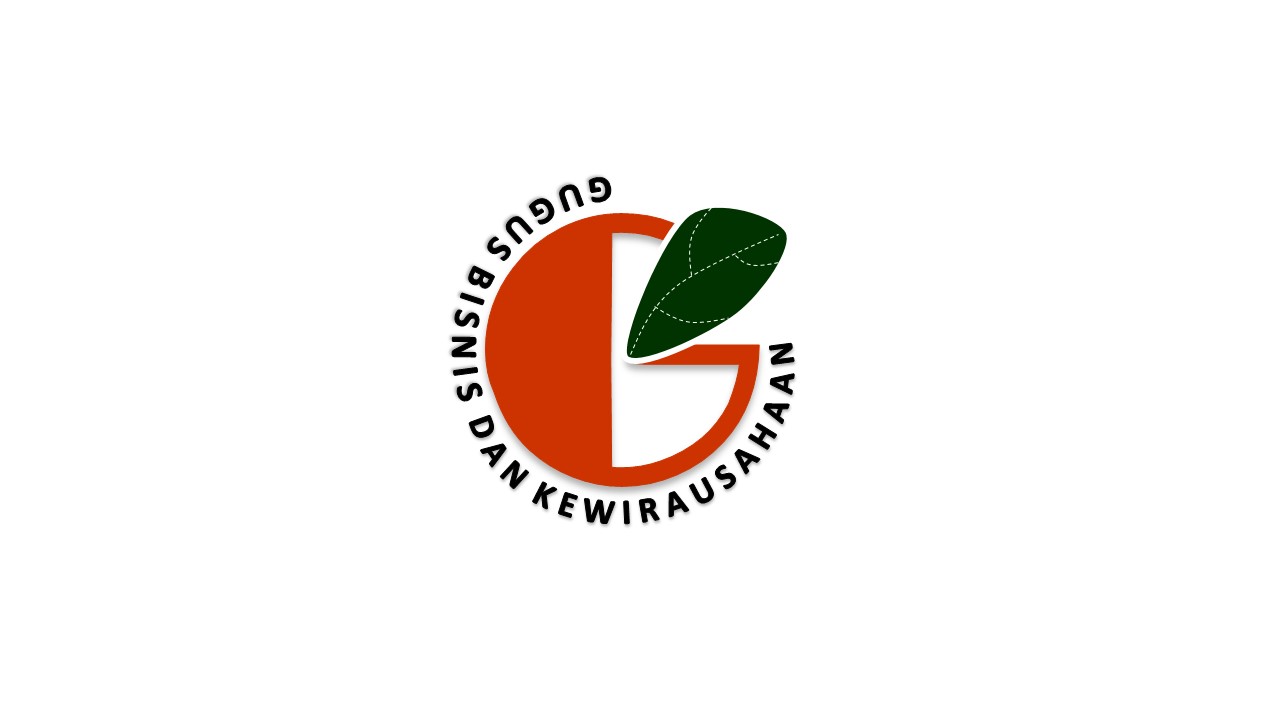 DEPARTMENT OF AGRIBUSINESS, FEM-IPB
G-BIKE Business Development is facilitated by NICHE
(Netherlands Initiative for Capacity development in Higher Education)

G-BIKE Business Development is part of NICHE-IDN-078 project
‘Building Capacities in Agribusiness at Bogor Agricultural University and collaborating partners
G-BIKE
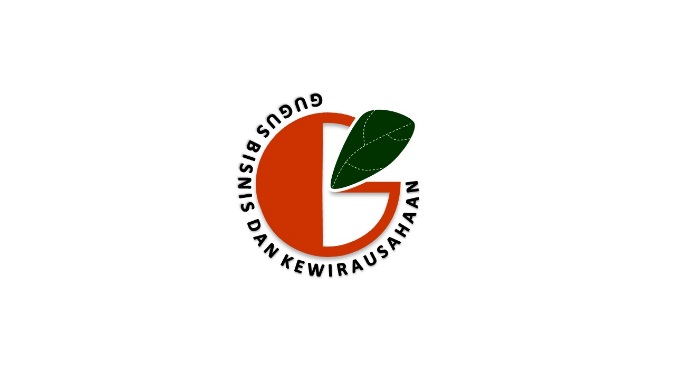 G-BIKE was established in 2007 as part of the Agribusiness (AGB) Department of the Insititut Pertanian Bogor (IPB). G-BIKE in Bahasa Indonesian means "Gugus Bisnis dan Kewirausahaan" or in English: Unit for Business and Entrepreneurship. The original goal of G-BIKE was to "form 'agripreneurs', improve the quality of human resources of the Department and to develop science, business and entrepreneurship“ (excerpts from the introductory presentation Mr. Arif karyadi, June 11, 2012)

At the time of launching G-BIKE in 2007 a portfolio of products and services was developed which could be delivered by G-BIKE staff in collaboration with AGB Department. Unfortunately G-BIKE business never became successful in the market, and income was generated with trading in specialty products. G-BIKE has a small office with the AGB Department at the IPB Dramaga Kampus.

G-BIKE is expected to function as the interface between knowledge available with and developed by scientific oriented AGB staff and students on the one hand and the needs of the Indonesian Agribusiness Community on the other hand. G-BIKE will actively avail IPB – AGB knowledge and solutions to companies and support companies with the implementation of innovations in their business. Through G-BIKE, companies will be able to express their staff training and knowledge requirements to AGB. Eventually this concept should lead to more efficient and mutually beneficial linkages and synergy between IPB- AGB and the Agribusiness Community in Indonesia.

The professionalization and further development of G-BIKE, including staff, services and products, is part of the NICHE-IDN-078 project ‘Building Capacities in Agribusiness at Bogor Agricultural University and collaborating partners’. This project is supported by Maastricht School of Management (MSM), Wageningen University and Research Centre (WUR) and other international and local partners.
The Vision of G-BIKE is:
To make Indonesian companies and organisations, engaged in agribusiness, more successful and more sustainable and G-BIKE to become the most preferred partner for further development of Agribusiness in Indonesia.
The Mission of G-BIKE is:
To contribute to the continuous development of Agribusinesses and strengthening entrepreneurship (agripreneur) in Indonesian by means of providing high quality consultancy services, applied research, seminars, training and an optimal exchange of applicable knowledge between students, lectures and agribusinesses in Indonesia.
G-BIKE experts have a deep understanding of agribusiness in theory and practice;
G-BIKE experts are able to bridge theory and practice in agribusiness;
G-BIKE produces applicable results and solutions for its clients;
G-BIKE staff is client and quality orientated;
G-BIKE staff members are professionals in their job
G-BIKE, for professional Agribusiness solutions
G-BIKE for applicable solutions in agribusiness
G-BIKE for agripreneurship
G-BIKE, moving to opportunities in Agribusiness
G-BIKE, your way to grow Agribusiness
G-BIKE, your partner to grow Agribusiness
G-BIKE, for Agribusiness development
G-BIKE, the essential (agri) link
G-BIKE for agripreneurs
SUPPORTED BY LARGE NUMBER OF STAFF
WELL ORGANIZED AND ACCURATE
EXPERTS IN THEORY AND PRACTICE
SUSTAINABLE BUSINESS
LARGE NETWORK
APPLICABLE RESEARCH
EXPERTS IN AGRIBUSINESS
PROFESSIONALISM
INDEPENDENT RESEARCH
UNDERSTANDING OF AGRIBUSINESS
ACADEMIC SUPPORT
CLIENT ORIENTATION
QUALITY ORIENTED
AWARE OF RECENT DEVELOPMENT IN AGRIBUSINESS
CLEANNESS
MEASURABLE RESULITS
ACCOUNTABILITY AND INTEGRITY
The Values of G-BIKE
G-BIKE Strategy
G-BIKE will put efforts in a better understanding of the continuously changing needs of the Agribusiness community
G-BIKE needs to disseminate information about G-BIKE products & services and benefits for companies (through successful show case projects)
Building trust and reputation among customers through development of limited number of (flagship) standard products and services that fit closely to the current capacities of AGB staff & students and serve our clients simultaneously (“show case projects”)
G-BIKE prices are modest as compared with competitors. G-BIKE delivers “value for money” through deployment of students and AGB lectures
Launching G-BIKE clients (“early birds”) will be served at a discounted price, because the first trainings and research services will be used 
In due course G-BIKE aims to become the most preferred services provider for the agribusiness sector
As “center of excellence on entrepreneurship” G-BIKE will be able to mobilize co funding from external sources
Flagship G-BIKE products and services
CONSUMER SURVEYS FOR NEW PRODUCT (DEVELOPMENT)
TRAINING FOR ENTREPRENEURS
QUALITY ASSURANCE/ CERTIFICATION ADVISE
Develop and provide training to support new entrepreneurs; to encourage entrepreneurial skills; to increase business performance through improving access to credit; to provide practical business experiences for students and staff, to develop training modules for entrepreneurs etc. Providing training to young entrepreneur will enhance national economic growth. On an individual level it will increase “soft skills” of entrepreneurs. Potential clients are students, staff, alumni and SMEs in the agrosector.
G-Bike provide certificates for clients’ agricultural produce. By training farmers they can be eligible to be G-BIKE qualified and eventually certified. Certified quality assurances of products will improve market access at (local) markets. Potential clients are SME’s in Agribusiness.
Making survey designs (planning, evaluation); organize and conduct surveys, Dbase provision, AGB-outlook production etc. Benefits for entrepreneurs/clients are that through these type of surveys sales and profit can increase. The results and the interpretation of these surveys will also support strategy development of organizations. Potential clients are agribusiness companies, Banks, Food & non-food companies, insurance companies
Flagship+ G-BIKE products and services
APPLIED BUSINESS
CONSULTANCY SERVICES
APPLIED RESEARCH
The contents of these consultancy jobs fully depend on the specific clients’ needs and the expertise available within G-BIKE and AGB Department. For successfully conducting consultancy jobs specific personal, communication and other professional skills are required with AGB – G-BIKE staff
small research projects will be conducted in cooperation with an agribusiness company, HED and others
Doing a riil business
Rencana Jangka Pendek
Research (Penelitian)
Peluang Penelitian dari LPDP. Kita bisa mengajukan proposal dengan dua kompetensi bidang yang ada di Agribisnis, yaitu Bisnis dan Kewirausahaan dan Kebijakan Agribisnis.
Usulan untuk pembuatan proposal penelitian LPDP, yang terdiri atas penelitian komersial dan penelitian implementatif
Komersial = Beras analog, pelet, beras organik, sapi
Implementatif = Gula, Kedelai, sapi

Penanggung Jawab: Tintin Sarianti, SP, MM
Rencana Jangka Pendek
Training Kewirausahaan 
Training Kewirausahaan untuk pemberdayaan masyarakat. Kerjasama dengan P2SDM LPPM IPB  dan CIBEST LPPM IPB. Desain Training: Melakukan Identifikasi => Diskusi menentukan materi yang cocok => Pelaksanaan training
Training Kewirausahaan untuk para pensiunan Pemerintah Daerah, Kementerian, dan perusahaan. Desain Training: Merubah pola fikir => Internship => Evaluasi => Implementasi

Penanggug Jawab: Ach. Firman Wahyudi, SE, M.Si
Rencana Jangka Pendek
Konsultasi Bisnis
Menjadi tempat konsultasinya para UKM agribisnis yang didisain secara proaktif dengan membina UKM agribisnis.  Pos Permberdayaan Keluarga (POSDAYA) di Kabupaten dan Kota Bogor menjadi mitra binaan dosen-dosen dan mahasiswa Departemen Agribisnis.  

Penanggung Jawab: Triana Gita Dewi, SE
Rencana Jangka Pendek
Bisnis Riil
G-BIKE juga akan mengaktifkan kembali bisnis beras dan produk lainnya, bekerjasama dengan Koperasi Teko IPB, PKM dan PMW yang aktif, dan lainnya

Penanggung Jawab: Maryono, SP. M.Sc
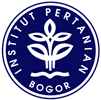 Agribusiness, growing the future
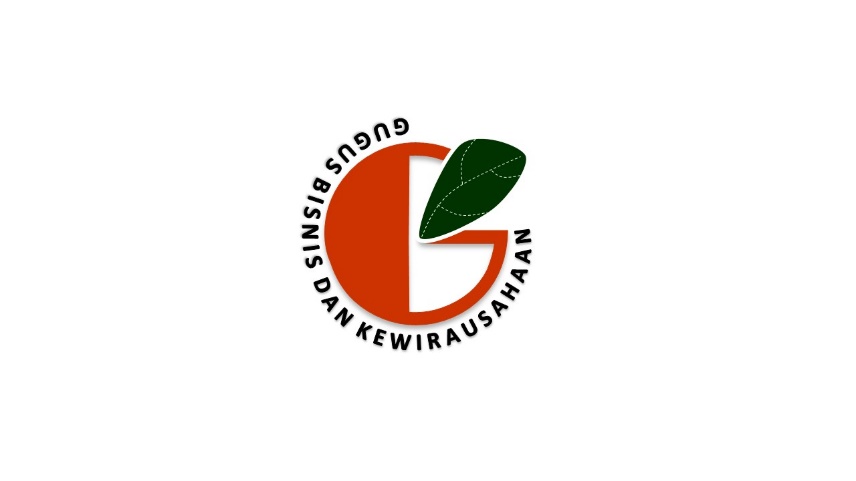 G-BIKE
growing the entrepreneur
terimakasih